KEVA
INDUSTRIES
Brings First Time In India
KEVA NONI
In Technical Collaboration with
DROI PHARMA 
CALIFORNIA, USA
Are you suffering from any of these problems?
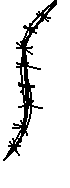 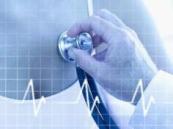 LIVER PROBLEM
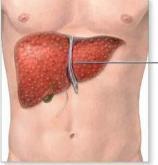 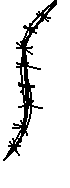 DIGESTION PROBLEM
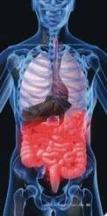 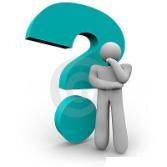 HEART PROBLEM
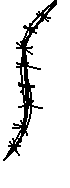 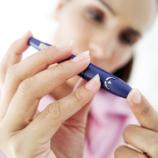 DIABETES
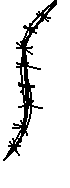 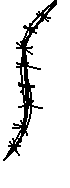 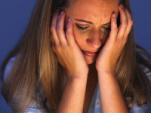 GENERAL HEALTH PROBLEMS IN WOMEN
Then We Have A Good News For You!
AS KEVA INDUSTRIES HAS BROUGHT A HEALING SOLUTION FOR ALL THESE PROBLEMS FIRST TIME IN COLLABORATION WITH DROI PHARMA BASED IN USA
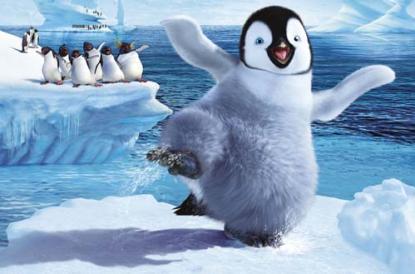 THE BEST PART ABOUT THIS SOLUTION IS THAT IT IS NOT A CURING SOLUTION BUT ALSO A PREVENTIVE MEASURE TOWARDS A BETTER HEALTH & WELL BEING
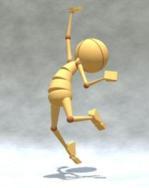 YES, YOU CAN SWITCH OVER TO THIS SOLUTION IN ADVANCE & IN TIME AS A PERMANENT RELIEF & LIVE A HEALTHY LIFE!
ABOUT KEVA INDUSTRIES
Keva Industries is an ISO 9001:2008 certified company which is a leading developer and supplier  of wellness and healthcare products in India.
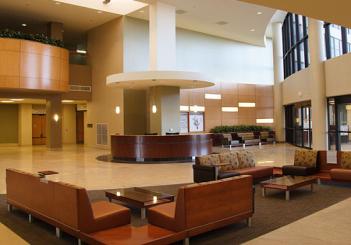 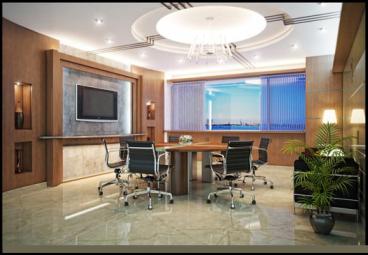 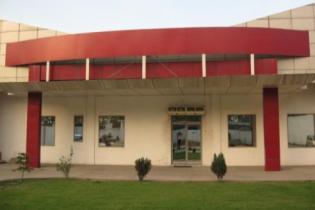 SOLUTION BY KEVA INDUSTRIES
KEVA NONI
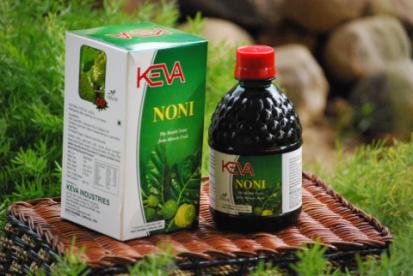 Most exciting and promising Natural Health Enhancer
Helps "sick" cells return to normal
WHAT IS KEVA NONI?
Keva Noni is a concentrated juice extracted from Noni.
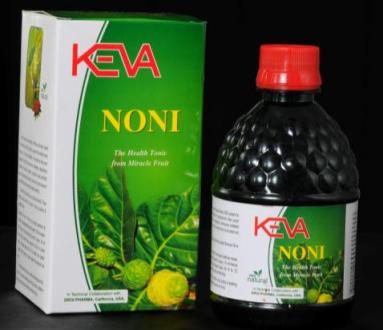 It is based on the latest grape juice extraction technology being used in California, USA for making natural health products.
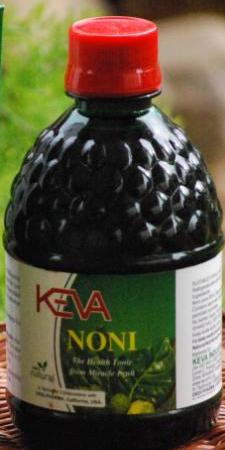 Keva Noni enriches our body with vitamins A, C, E, B, B2, B6, B12, Calcium, Iron, Niacin, Folic Acid, Pantothenic Acid, Phosphorus, Magnesium, Zinc, Copper and other minerals like Chromium, Manganese, Molybdenum, Sodium, Potassium, Carbohydrates and 160+ isolated nutrients
Keva Noni is considered as a balancing agent and stabilizes the body in maintaining perfect health.
It has the world's richest source of cellular rejuvenating enzymes.
It is a nutritional food that supports body cells and leads to healthy body.
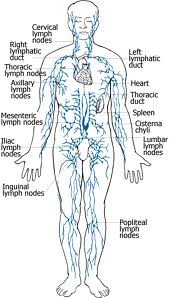 Keva Noni detoxifies and cleanses the user’s body and on the other side, it builds and strengthens the cells of our body.
It has health-enhancing attributes that are Anti-bacterial, Anti-inflammatory, Adaptogen, Analgesic, and Anti-congestive.
A RENOWNED SOLUTION
At this time Noni is being studied in over 45 universities worldwide.
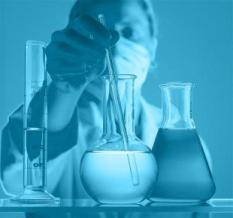 Scientists have found more than 160 nutrients in it.
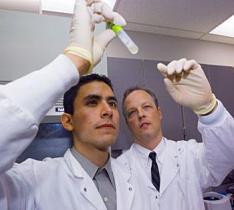 It has been used by millions of people worldwide for more than 2000 years with life changing results.
HOW KEVA NONI WORKS?
Keva Noni is a cellular food which has a rich source of Proxeronine being a precursor for Xeronine a molecule required by many proteins of our body.
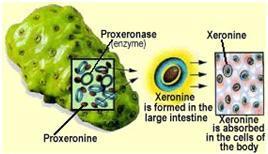 HOW KEVA NONI WORKS?
Xeronine assists in enlarging the pores of the cell membrane allowing better absorption of micro nutrients and medicines and supports protein metabolism.
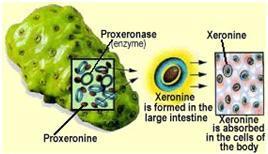 Keva Noni is a quality product introduced first time in India in technical collaboration withDROI PHARMAbased inCalifornia, USA
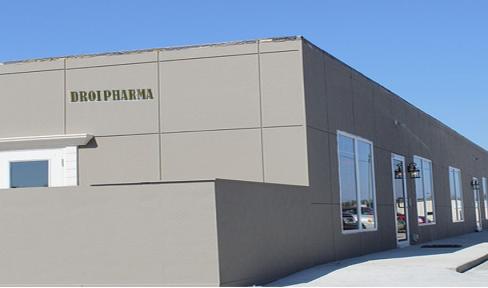 WHERE DOES IT COME FROM?
Noni is a natural fruit, scientifically known as Morinda Citrifolia ,which comes from a small evergreen tree , indigenous to South-East Asia, South Pacific ,  West Indies, Fiji, Vietnam  and Tropical areas of Queensland.
WHERE DOES IT COME FROM?
Pure water and clear air of these areas create perfect environment to grow nutrient rich Noni.
And ripe Noni fruits result in the highest level of compounds possibly responsible for the therapeutic and biological activity of the fruits. 

Noni is also known as “Beach Mulberry”
BENEFITS OF KEVA NONI
Detoxifies our body
Boosts Immune system
Regulates Protein in the body
Regulates proper cell functioning
Improves metabolic system
Rejuvenates the cells of the body
BENEFITS OF KEVA NONI
Reduces the risk of cancer
Relieves pain as an analgesic
Purifies blood
Manages body weight
Helpful in Diabetes
Relieves stress and helps to stay calm and relaxed
BENEFITS OF KEVA NONI
Stabilizes Blood Pressure
Maintains healthy skin, hair and scalp
Manages disorders like heart ailments and strokes
Improves digestion
Helps body system to function properly 
(as an adaptogen)
The History of Noni – 
Traditional and Medicinal Uses
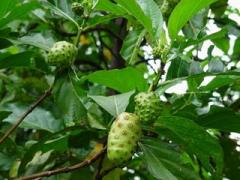 Noni is a fruit that has been around for nearly 2000-3000 years.
Over 40 different medicinal remedies can be identified by researchers that were used traditionally by different cultures.
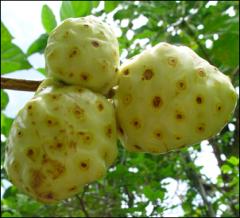 The History of Noni – 
Traditional and Medicinal Uses
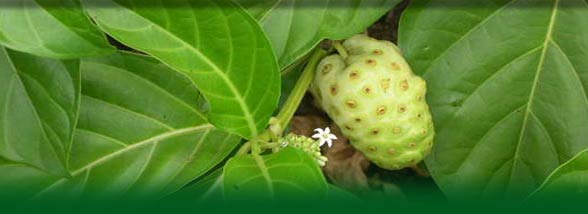 The history of Noni tells us about the more widely known traditional uses and medicinal uses of the different parts of Noni  that have been used to help heal wounds, to treat infections and also to treat diabetes, fevers and skin problems.
Below is a table that shows some of the other traditional and medicinal uses of Noni separated by the different parts of the tree used:
Modern Uses of Noni Complementing the Traditional and Medicinal Uses
Addictions, allergies, arthritis, asthma, brain problems, burns, cancer, cardiovascular disease, chemical sensitivity, chronic fatigue, diabetes, digestive problems, endometriosis, fibromyalgia, gout, hypertension, immune deficiency, infection, inflammation, jet lag, multiple sclerosis, muscle and joint pain, polio, rheumatism, severed fingers, sinus, veterinary medicine.
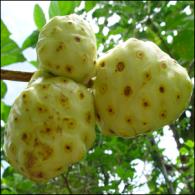 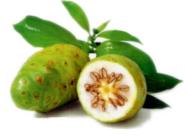 Recommended dosage for Keva Noni
Dos’ & Don’ts for Keva Noni
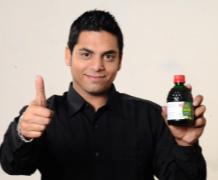 For best results, take Keva Noni twice daily.
Dilute Keva Noni in 150ml water or any other juice.
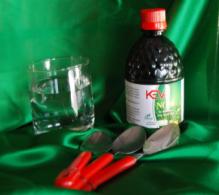 You can take it 2-3 hrs after meal, if before meal it is not possible.
Always use measuring cap.
Always drink Keva Noni on an empty stomach or at least 30 minutes before meal.
Dos’ & Don’ts for Keva Noni
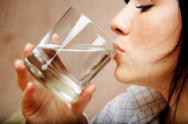 Take lots of clean water along with Keva Noni.
For better results drink Keva Noni in a glass tumbler only.
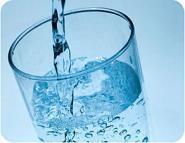 Use Keva Noni twice daily for 6 to 12 months for better results.
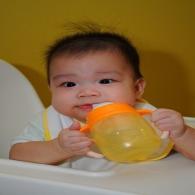 Keva Noni is not recommended for children below one year.
Dos’ & Don’ts for Keva Noni
Drink plenty of good clean water throughout the day to help your body flush out toxins.
If you get a Cleansing Response (a headache, soft motion, belching or itchy skin), drink more water and skip a dose or two depending on how you feel. Most symptoms disappear within 24 hours of discounting Noni.
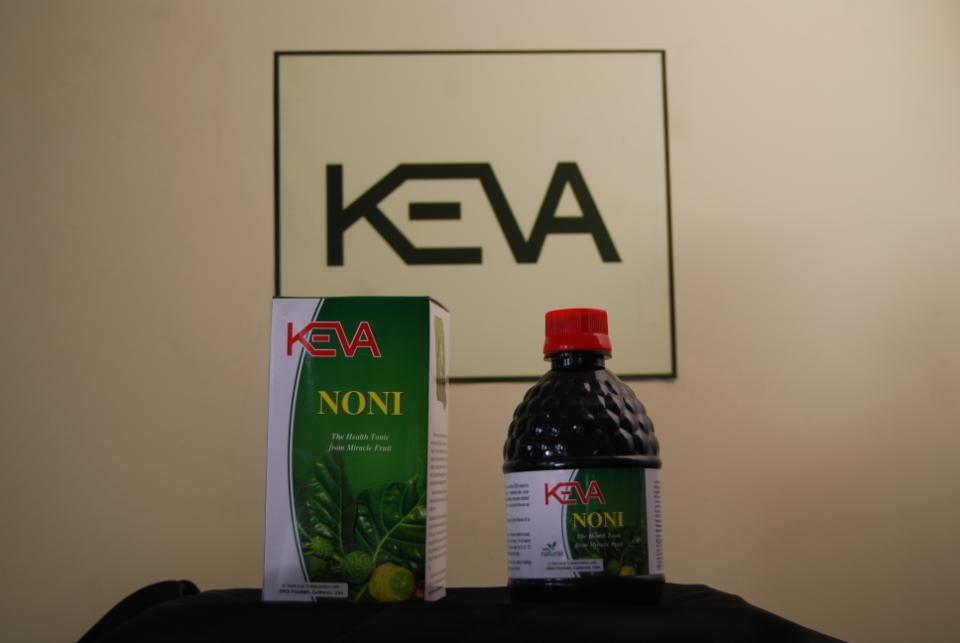 Dos’ & Don’ts for Keva Noni
It is not recommended to give Keva Noni to pregnant and lactating women.
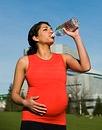 Moderately increased dosages are safe as per the condition of body, but larger amounts may cause a laxative effect.
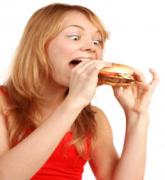 Wait at least half an hour before drinking alcohol, coffee, tea, soda or eating anything. Alcohol, caffeine and food cancel out the effectiveness of Noni.
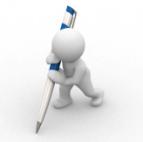 Testimonials
Due to wrong eating habits my digestive system had been effected a lot. I tried a lots of medicines but these lead due to rather acidity. But after using Keva Noni I felt difference in 10 days. Now I stay fresh always.

Kevin Taylor
35 yrs
Male
California, USA
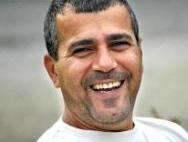 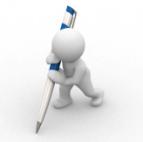 Testimonials
I was feeling low from last few weeks followed with vomiting, stomach ache due to liver infection. But Keva Noni has given me a permanent relief to this problem

Jordan Fox
26 yrs
Male
San Francisco, USA
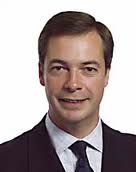 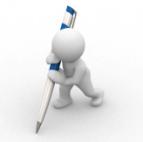 Testimonials
I have to keep myself energetic 24 hours. I tried many multi vitamins but Keva Noni has really proved the best solution to me. Now I am always active

Andrea Wright
27 yrs
Female
Los Angeles, USA
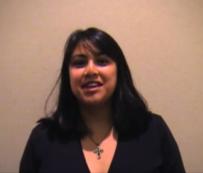 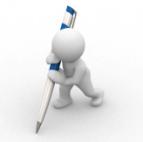 Testimonials
Diabetes & cancer are 2 such problems which are being suffered by majority in my family for years. I am using Keva Noni as a precautionary measure for so long time & am absolutely fit & fine

Robert Parker
40 yrs
Male
Sacramento, USA
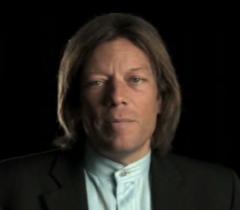 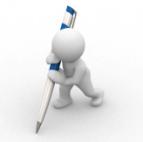 Testimonials
I was having high cholesterol followed with high blood pressure. But after switching to Keva Noni  I am a normal person now & feel the same energy in myself which I had 25 yrs back

Steven Cooper
51 yrs
Male
San Diego, USA
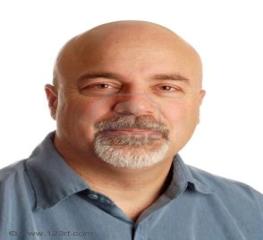 Contact: Keva IndustriesAn ISO 9001:2008 Certified CompanyLevel 2, Prestige Omega, No. 104,  EPIP Zone, Whitefield, Bangalore-560066 (India)Web: www.kevaind.org